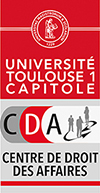 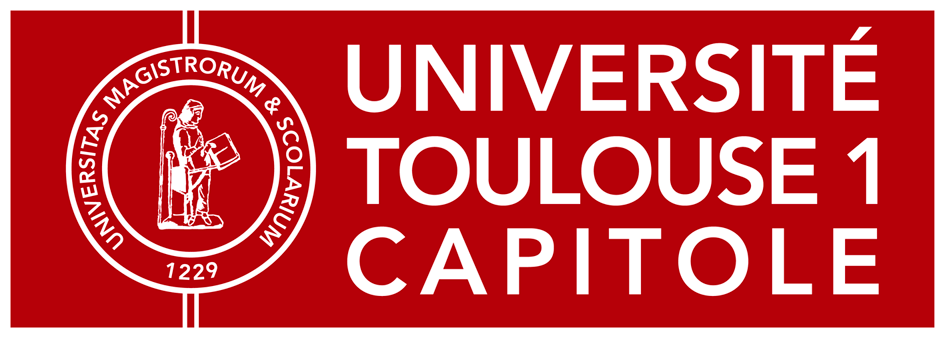 Nền quản trị doanh nghiệp nào cho thời kỳ hậu covid?
Mối liên hệ giữa Việc làm và Môi trường 


Tác động của các vấn đề khí hậu đối với luật lao động
Hướng tới một sự thay đổi của logic?
Isabelle Desbarats, 
Giáo sư, Đại học Toulouse Capitole, Trung tâm Pháp luật Kinh doanh 
Isabelle.desbarats@ut-capiole.fr
Ghi nhận thấy gì? 


Trong bối cảnh được đánh dấu bằng sự nóng lên toàn cầu gây ra các sự kiện khí hậu dữ dội và tác động tàn phá (thậm chí không thể đảo ngược) đối với dân số, môi trường tự nhiên và đa dạng sinh học...

Một mệnh lệnh : 


hạn chế hậu quả của biến đổi khí hậu (mức phát thải khí nhà kính cao nhất có lẽ đạt tối đa vào năm 2025, trước khi giảm 43% vào năm 2030 để duy trì mức tăng nhiệt độ toàn cầu ở mức 1,5°C).. 


ngăn ngừa, quản lý, kiểm soát rủi ro “môi trường”

rủi ro tự nhiên, "bên ngoài", do suy thoái môi trường, mà nạn nhân là môi trường tự nhiên/dân cư/tổ chức và nhân viên của họ (lũ lụt, sạt lở đất, bão, sét, hạn hán, v.v.)
Trong bối cảnh này :


Luật lao động đóng góp gì cho việc ngăn ngừa/quản lý/khắc phục rủi ro môi trường?
Điều gì phù hợp với luật môi trường để bảo vệ tốt hơn môi trường tự nhiên và môi trường làm việc? 

Luật lao động: đòn bẩy bảo vệ môi trường tự nhiên?
Thách thức lớn, chìa khóa tác động của rủi ro môi trường: 


đối với môi trường tự nhiên (nước, không khí, đất, cảnh quan, v.v.),
cho doanh nghiệp (tổn thất tài chính, suy giảm hình ảnh, v.v.),
đối với con người tại nơi làm việc
Ở Pháp: những thay đổi về quy định => Luật về khí hậu & khả năng phục hồi + Waserman

((Luật số 2021-1104 ngày 22 tháng 8 năm 2021 về chống biến đổi khí hậu và tăng cường khả năng phục hồi trước các tác động của nó và Luật. số 2022-401 ngày 21 tháng 3 năm 2022) 


Mục tiêu? Đảm bảo xem xét chung các vấn đề liên quan đến phát triển bền vững và quá trình chuyển đổi sinh thái trong các công ty.

Thách thức? Tình trạng khẩn cấp về khí hậu: vector cho sự phát triển của luật lao động?
Tình trạng khẩn cấp về khí hậu: vector cho sự phát triển của luật lao động?
Ghi nhận: thách thức về khí hậu & rủi ro liên quan mới (nghề nghiệp, môi trường, hỗn hợp)  
=
				Đòn bẩy chuyển đổi quy chuẩn


Xem giao điểm của các văn bản quy phạm công /tư ; tiêu chuẩn "cứng"/"mềm"; tiêu chuẩn "đạo đức" / Trách nhiệm xã hội doanh nghi
Xem những thay đổi trong văn bản quy phạm chung => Luật Khí hậu & Khả năng phục hồi + Luật Waserman
B) Sự phong phú của các quy định  thông thường.
Chuyển đổi sinh thái: chủ đề cho tương lai?
Định hướng lại các quy định pháp lý.

Thách thức khí hậu: một chủ đề chung mới trong luật lao động?
A ) Định hướng lại các quy định pháp lý… một sự tiến hóa kép
Ở cấp độ tập thể: đóng góp của đối thoại xã hội vào chiến lược môi trường của công ty
		=> Luật Khí hậu & Chống chịu
Ở cấp độ cá nhân: khởi đầu của việc mở ra quyền của người làm công ăn lương cho các vấn đề sinh thái
		=> Luật Waserman
1) Ở cấp độ tập thể - Đóng góp của đối thoại xã hội vào chiến lược môi trường của công ty
Thứ nhất: làm phong phú thêm các đặc quyền về môi trường của BXK :

tư vấn một lần (ví dụ: tổ chức, quản lý và điều hành chung của công ty) (ví dụ: đối với dự án di chuyển: truyền tới BXK dự đoán năng lượng của cơ sở trong tương lai + đánh giá lượng khí thải carbon của việc di chuyển, v.v.)
tham vấn định kỳ (định hướng chiến lược/tình hình kinh tế tài chính/chính sách xã hội)
Làm thế nào để có sự tham gia tốt hơn của Ban Xã hội và Kinh tế(BXK)  trong quá trình chuyển đổi sinh thái?  (ở các công ty trên 50 nhân viên)
Sau đó : các phương tiện hành động mới

Làm giàu thông tin (xem: "hậu quả môi trường của hoạt động của công ty").
Trong tất cả các trường hợp cần đến chuyên môn => một chuyên viên kế toán có kỹ năng mở rộng đến dấu ấn sinh thái trong hoạt động của công ty
Các thành viên được bầu của BXK được đào tạo về các vấn đề môi trường.
[Speaker Notes: Par exemple, concernant les orientations stratégiques, l’employeur devra informer le CSE de la pertinence de la stratégie de l’entreprise au regard de la transition écologique (évaluer l’impact environnemental du développement de nouveaux produits, du changement de fournisseur…).]
Những tác động nào? 
Chắc chắn: 

 
một khía cạnh môi trường mới trong quan hệ lao động tập thể (phân tích, bởi BXK, các quyết định quản lý liên quan đến tác động của chúng đối với tình hình xã hội cũng như tác động môi trường của chúng)
& lựa chọn cách tiếp cận xuyên suốt (=> Điều khoản PO: không thể xóa bỏ bởi một thỏa thuận có thể xác định nội dung, tần suất và phương thức tham vấn)

BXK, người đối thoại không thể tránh khỏi và không thể bỏ qua về mặt môi trường.
Tuy nhiên:

Nguy cơ làm loãng vấn đề về môi trường trong các chủ đề tư vấn vốn đã phức tạp của BXK

khó khăn khi xử lý các chủ đề sinh thái, xem “ sự không hoàn hảo của đào tạo cho những người được bầu được bầu đối với hậu quả môi trường của hoạt động kinh doanh  »

Tiếp cận hạn chế (chỉ những người thụ hưởng được chọn: những người nắm giữ BXK được bầu lần đầu tiên). 
Một phạm vi hạn chế (chủ đề môi trường tùy chọn trong quá trình đào tạo kinh tế cho những người được bầu tại BXK). 
Không được tính  thêm giờ trong trường hợp khóa đào tạo tích hợp một hợp phần môi trường
Rủi ro kiện tụng, xem: sự mơ hồ của khái niệm “hậu quả môi trường”…
2) Ở cấp độ cá nhân: khởi đầu của việc mở ra quyền cho người làm công ăn lương cho các vấn đề sinh thái

			=> Luật Waserman (Luật số 2022-401 21/3/2022 / Chỉ thị EU 23/10/2019)
Đóng góp 3 khía cạnh

Đơn giản hóa định nghĩa về người tố cáo
Sửa đổi thủ tục báo cáo
Tăng cường các biện pháp bảo vệ và trừng phạt
Những tác động mong chờ nào ? 

Một trạng thái mới thúc đẩy sự cởi mở đối với các vấn đề sinh thái và sự tham gia của nhân viên trong cuộc chiến chống lại tình trạng khẩn cấp về khí hậu

Trong trường hợp này? bây giờ có thể định nghĩa người tố giác là người muốn báo cáo hoặc tiết lộ mối đe dọa hoặc tổn hại đến "lợi ích chung" ....

=> một mẫu khai có thể nêu bất kỳ thiệt hại sinh thái nào do công ty gây ra
A ) Định hướng lại các quy tắc pháp lý. 

Thách thức khí hậu: một chủ đề chung mới trong luật lao động?
B- Sự phong phú của các quy tắc thỏa ước.
 
 Chuyển đổi sinh thái: chủ đề cho tương lai?
B- Sự phong phú của các quy tắc thỏa ước.
 
 Chuyển đổi sinh thái: chủ đề cho tương lai?
thương lượng tập thể : 

đòn bẩy để nhân viên và đại diện của họ tham gia vào chính sách môi trường của công ty?
 
=> 2 vấn đề bổ sung
1 - Vấn đề khí hậu : 

một đối tượng của thương lượng tập thể.
2- Các bên nào  tham gia thương lượng tập thể? 

=> Các nghiệp đoàn: các bên sẵn sàng thay đổi hoạt động vận động chính sách của họ trước đây tập trung vào các vấn đề việc làm và việc làm và định hướng lại các vấn đề xã hội?
1  - Vấn đề khí hậu : một đối tượng của thương lượng tập thể.
 

  
=> 2 diễn biến
trước tiên :

ở cấp độ quốc tế và châu Âu: cuộc chơi của các thỏa thuận khung châu Âu (ECA), các thỏa thuận khung xuyên quốc gia (TFA), các thỏa thuận khung toàn cầu (GFA) và các thỏa thuận khung quốc tế khác (ICA)

được soạn thảo bởi một công ty xuyên quốc gia, để áp đặt cùng một tiêu chuẩn hành vi ở tất cả các nước sở tại
dựa trên các công cụ và nguyên tắc quốc tế (các công ước của ILO; Tuyên bố của ILO về Doanh nghiệp Đa quốc gia; Hướng dẫn của OECD dành cho Doanh nghiệp Đa quốc gia, v.v.).

cấu thành các công cụ điều tiết riêng với hình học thay đổi, nhưng lại làm nảy sinh các vấn đề (pháp lý) chung
Quá trình chuyển đổi sinh thái: một chủ đề đầy hứa hẹn cho thương lượng tập thể?

Ở cấp quốc tế (ACI, ACI….) và cả ở cấp quốc gia

Do sự tích hợp - trong 2 giai đoạn - của vấn đề khí hậu trong lĩnh vực của Thương lượng tập thể
Diễn biến 1, xem sự di chuyển của nhân viên 

Kể từ ngày 1 tháng 1 năm 2020, tại các công ty có hơn 50 nhân viên :


Mở rộng thương lượng bắt buộc đối với bình đẳng nghề nghiệp và Chất lượng sống tại nơi làm việc thành "các biện pháp nhằm cải thiện khả năng di chuyển của nhân viên giữa nơi ở thường xuyên và nơi làm việc của họ, đặc biệt bằng cách giảm chi phí di chuyển, bằng cách khuyến khích sử dụng các phương thức vận tải hợp lý  »
Những thử thách ?

Hỗ trợ các phương thức di chuyển "linh hoạt" (hành trình về nhà/cơ quan)

Hướng tới "xanh hóa" các quyền và tự do của người lao động: điều kiện nào (& giới hạn nào) của việc mở cửa cho hệ sinh thái?
Tiến hóa 2, xem. Quản lý công việc và lộ trình nghề nghiệp 
=> Một chủ đề quan trọng, đối mặt với những thách thức của quá trình chuyển đổi sinh thái, năng lượng và kỹ thuật số :

Làm thế nào để quản lý các rủi ro xã hội trong cuộc chiến chống lại sự nóng lên toàn cầu, từ quan điểm của việc làm và kỹ năng...
& chia sẻ trách nhiệm gì (Nhà nước/công ty/cá nhân) ? 

Một vấn đề phức tạp...
Quá trình chuyển đổi sang phát thải khí nhà kính thấp hơn:
đòn bẩy tạo ra việc làm “xanh” và “xanh hóa”? 


trong nền kinh tế tuần hoàn (các hoạt động tái chế, phân loại, sửa chữa, cho thuê, tái sử dụng đồ vật
trong lĩnh vực xây dựng (vật liệu mới và đổi mới cơ sở hạ tầng)
trong sản xuất năng lượng tái tạo
Trong canh tác hữu cơ
Một mối đe dọa cho công việc, đặc biệt những hoạt động gây ô nhiễm nhất
Giảm việc làm trong lĩnh vực nhiên liệu hóa thạch
Khó đào tạo lại nhân viên dầu khí (khi họ kết thúc sự nghiệp? Làm việc cho các nhà thầu phụ?)
Vs
Trong bối cảnh này: 

Những đóng góp của Luật Khí hậu: những thách thức về kỹ năng cần thiết cho quá trình chuyển đổi carbon thấp
Những tác động ở cấp độ thể chế :

Hỗ trợ cho các công ty và cá nhân, với mục đích dự báo sự lỗi thời của các kỹ năng.
Bài học nào?
 
Hôm nay? 

Vấn đề khí hậu: một chủ đề thương lượng
Nhưng :  

sự nhạy cảm của các chủ thể xã hội đối với việc "xanh hóa" các cuộc thương lượng?
Thay đổi ở cấp chi nhánh & công ty : lồng ghép vấn đề khí hậu trong các cuộc đàm phán về quản lý việc làm và lộ trình nghề nghiệp
Từ giờ trở đi ? Nghĩa vụ tham gia đàm phán của người sử dụng lao động,xem : “việc thiết lập một hệ thống Quản lý dự báo công việc và năng lực, đặc biệt là để đáp ứng những thách thức của quá trình chuyển đổi sinh thái  »

Mục tiêu? Dự đoán tác động của quá trình chuyển đổi sinh thái đối với sự phát triển của công việc và nhu cầu đào tạo trong tương lai của nhân viên.
2- Công đoàn hỗ trợ môi trường  ?
Ghi nhận?
Hướng tới việc lồng ghép các vấn đề môi trường vào các kiến nghị của công đoàn  

Theo hướng này : 

Sự xuất hiện của "công đoàn xanh &" công đoàn sinh thái" (xem. "thúc đẩy các hoạt động có trách nhiệm với môi trường ở mọi quy mô (...), dự đoán những thay đổi về việc làm để điều hòa quá trình chuyển đổi sinh thái và công bằng xã hội, (khuyến khích) tính trung lập carbon" - J.-E. Ray).
Nhưng liệu những gì là sự thật ngày hôm qua nó sẽ là sự thật vào ngày mai? 

Còn tính bền vững của các yêu sách về môi trường trong bối cảnh khủng hoảng kinh tế, năng lượng & địa chính trị thì sao?

Làm thế nào để giải quyết "tình thế tiến thoái lưỡng nan" giữa việc bảo vệ công ty, việc làm và/hoặc môi trường?
Cảm ơn sự lắng nghe của quý vị